课前练习：
1、桃树有5行，每行有3棵，桃树一共有多少棵？
2、杏树有4行，梨树每行有6棵，杏树一共有多少棵？
1、小猴帮妈妈摘桃，第一天摘了30个，   以后每天都比前一天多摘5个，小猴第三天摘了多少个？第五天呢？
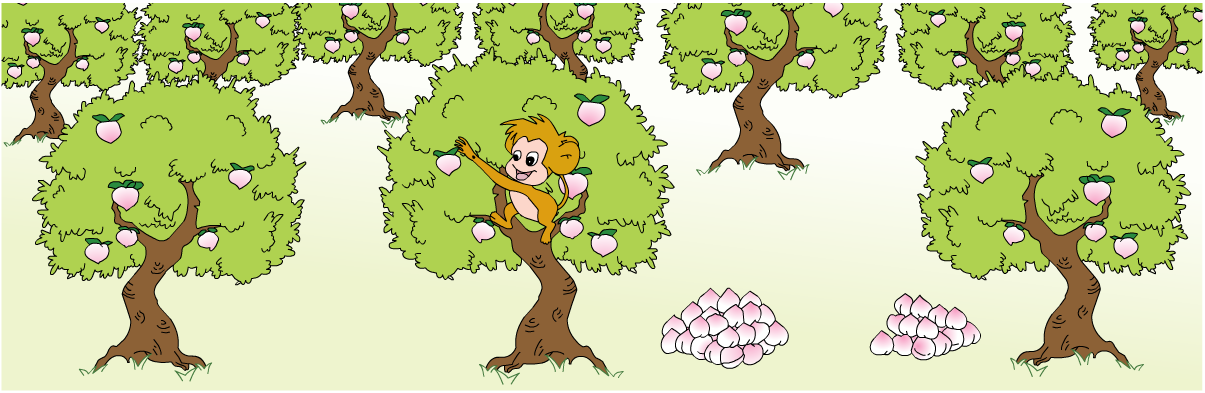 1、小猴帮妈妈摘桃，第一天摘了30个，   以后每天都比前一天多摘5个，小猴第三天摘了多少个？第五天呢？
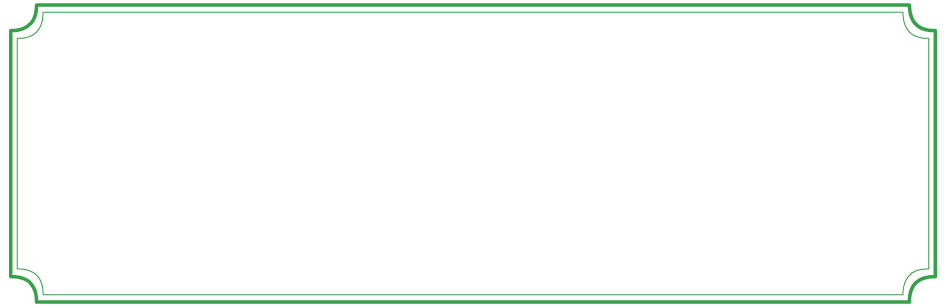 根据题中的数量关系，你打算怎样解答？
1、想一想题中数量之间的关系
活动要求：
2、同桌之间互相说一说你打算怎么解答
1、小猴帮妈妈摘桃，第一天摘了30个，以后每天都比前一天多摘5个，小猴第三天摘了多少个？第五天呢？
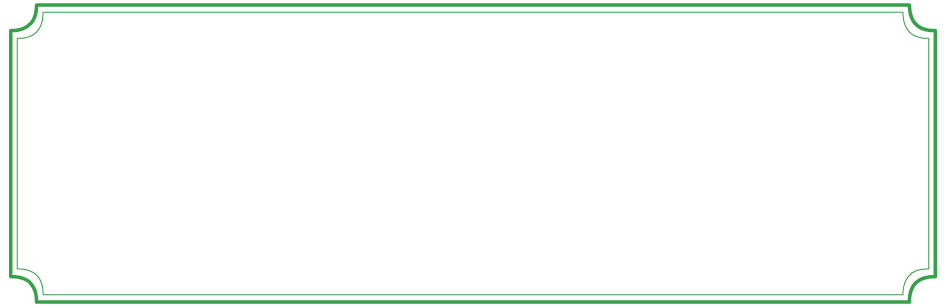 你能通过填表或列式计算求出答案吗？（选择一种）
我有其他想法：
第二天 ：
第三天 ：
第三天 ：
第四天 ：
第五天 ：
第五天 ：
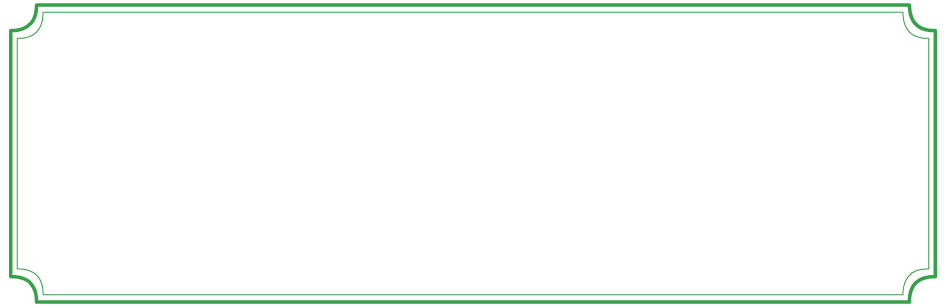 回顾解决问题的过程，你有什么体会？
400克
20克
2、根据已知条件提出不同问题，并说说怎样解答。
（1）
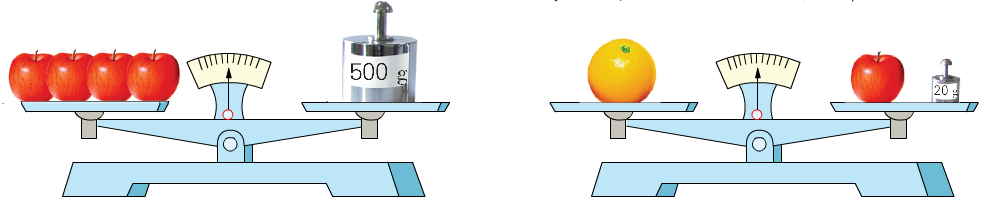 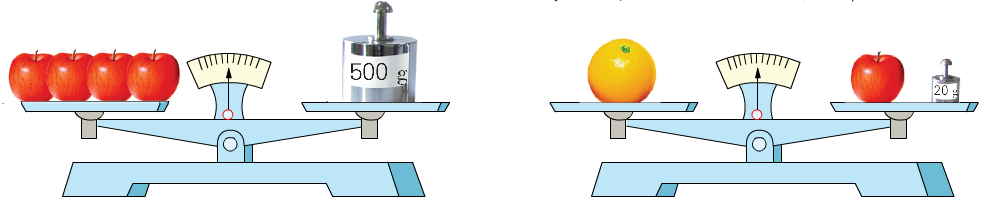 一个苹果重多少克？一个橙子重多少克？
苹果：400÷4＝100（克）
橙子：100＋20＝120（克）
答：一个苹果重100克，一个橙子重120克。
买了3盒钢笔
圆珠笔有
多少支？
两种笔一共有多少支？
钢笔有
多少支？
钢笔每盒10支
买的圆珠笔比钢笔多18支
2、根据已知条件提出不同问题，并说说怎样解答。
3×10=30（支）
30+48=78（支）
30+18=48（支）
3、一个皮球从16米的高处落下，如果每次弹起的高度总是它下落高度的一半，第3次弹起多少米？第4次呢？（算一算，填一填）
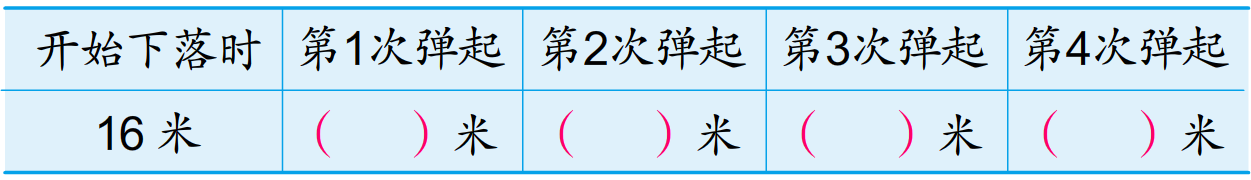 8
4
2
1
4、
白地砖有8行；
黑地砖每行15块；
白
花地砖比白地砖少70块。
你能提出什么数学问题？
5、第1个正方形里面画了2个圈，以后每个正方形里画圈的个数都是它前一个正方形的2倍，并且都和第一个正方形里圈同样大。估计从第几个正方形开始就画不下了？动手试一试。